Nutrition Care Process Terminology (NCPT)
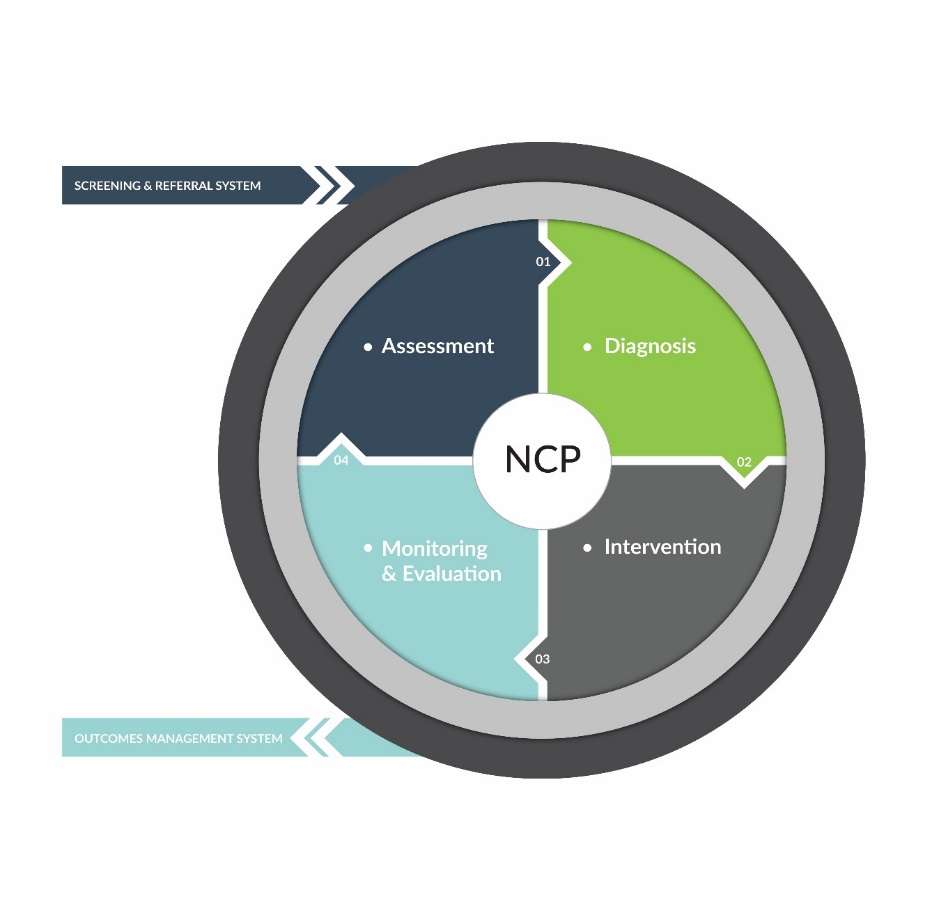 Overview 
&
Resources
2/21/2017
Nutrition Care Process Model
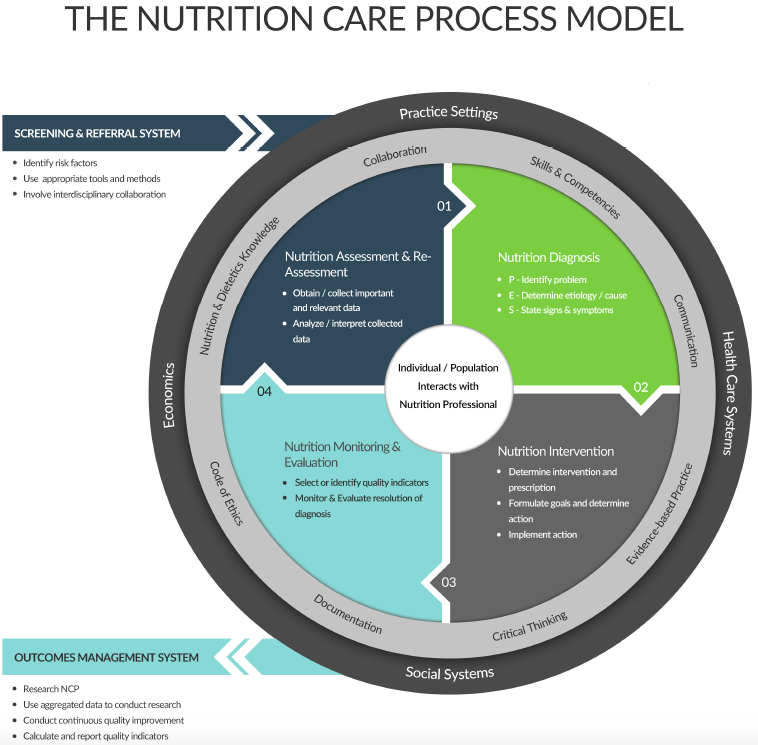 2
Nutrition Care Process: Steps
3
Step 1: Nutrition Assessment
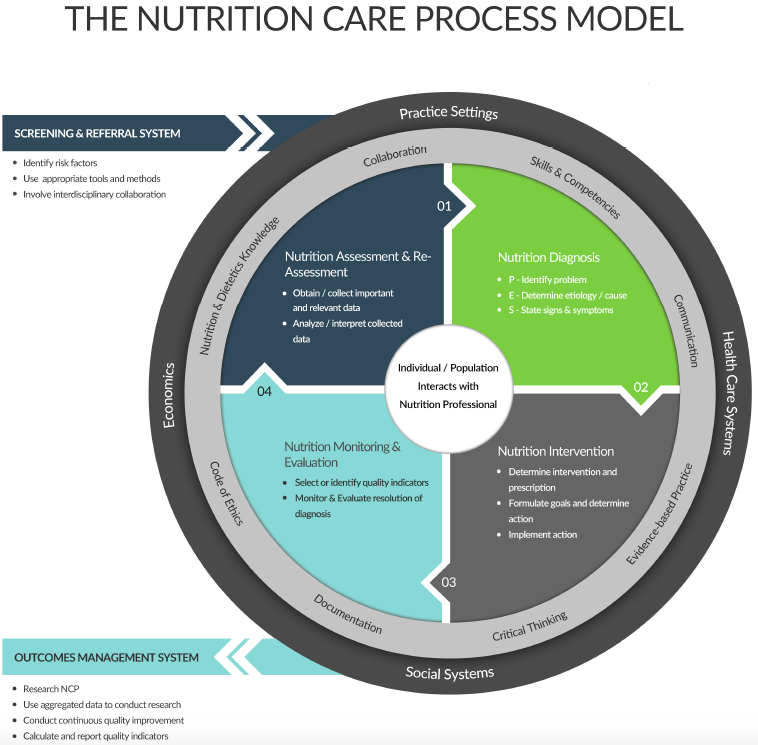 4
Step 1: Nutrition Assessment
Nutrition Assessment (NA)
Obtain adequate information in order to identify nutrition-related problems
Systematic process of
Obtaining
Verifying and
Interpreting the data
Make decisions about the nature and cause of nutrition related problems
Re-assessment at subsequent encounters addresses Monitoring and Evaluation parameters
5
Step 1: Nutrition Assessment
Critical Thinking Skills 

Determining appropriate data to collect

Determining the need for additional information

Selecting appropriate assessment tools and procedures 

Applying the assessment tools in valid and reliable ways

Distinguishing relevant from irrelevant data

Distinguishing important from unimportant data

Validating the data
6
Nutrition Assessment
Results of Nutrition Assessment

Leads to appropriate initial determination that a nutrition diagnosis/problem exists

If a nutrition diagnosis can be made, the RDN labels the problem and creates a PES* statement in Step 2 of the Nutrition Care Process




*PES: Problem, Etiology, Signs/Symptoms
7
Nutrition Assessment
Results of Nutrition Assessment

If a nutrition problem is not identified, further information or testing may be necessary to make a determination

If the assessment indicates that no nutrition problem currently exists that warrants a nutrition intervention, the term “No nutrition diagnosis at this time (NO-1.1)” may be documented
8
Nutrition Assessment
Results of Nutrition Assessment/Reassessment

The RDN will determine

If a nutrition diagnosis/problem exists

The plan for continuation of care, specifically: 

Progression through the NCP
Need for additional information/testing
Discharge from nutrition care
9
Nutrition Assessment
Domains (Categories)

Food/Nutrition Related History

Anthropometric Measurements

Biochemical Data, Medical Tests, Procedures

Nutrition-Focused Physical Findings

5.  Client History
10
Nutrition Assessment
Components of Nutrition Assessment Process

 Review data collected for factors that affect nutritional and health status

 Cluster individual data elements to identify a nutrition diagnosis as described in the nutrition diagnosis reference sheets

 Identify standards for data comparison
11
Nutrition Assessment
Nutrition Care Indicators
	Clearly defined markers – measureable
Food and nutrient intake
Medication use
Growth and body composition
Food and nutrition related knowledge
Attitudes and behaviors
Food access
Physical activity 
Anthropometric data
Laboratory values
Physical findings (observed or reported)
Personal and family medical history, social factors
12
Nutrition Assessment
Assessment of Nutrition Care Indicators
	
Nutrition Care Criteria – what it is compared against

Nutrition Prescription or Goal
Dietary Intervention 
Behavior change

Reference Standard: select what is appropriate for intervention or goal
National
Institutional 
Regulatory standards
13
Nutrition Assessment
Reference Sheet Content for each Term includes:
Definition
Indicators for 
Assessment 
Monitoring and Evaluation
Measurement methods or data sources 
Nutrition interventions that are associated 
Nutrition diagnoses with which data are used
Criteria for evaluation
Example for assessment and M&E
Literature references
14
Nutrition Assessment
Data Sources and Tools

Screening or referral form

Patient interview

Medical or health records

Consultation with caregivers and family

Community based surveys

Statistical reports, administrative data, epidemiological studies
15
Nutrition Assessment
Summary

Nutrition Assessment is the first step of the NCP

Dynamic process that develops throughout the NCP

Data is used for all other steps of the NCP

New information may provide reason for reassessment or change in approach and intervention
16
Step 2: Nutrition Diagnosis
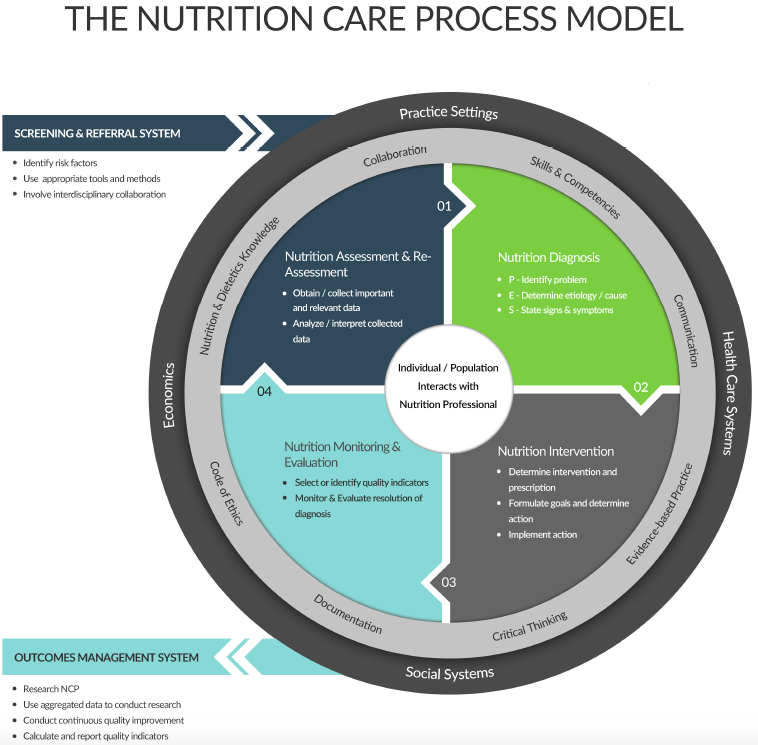 17
Step 2: Nutrition Diagnosis
New concept for dietetics profession
Definition of Diagnosis
The act of identifying a disease or condition from it’s signs and symptoms
Investigation or analysis of the cause or nature of a condition, situation, or problem.

This implies
Pre-defined list of potential conditions
Pre-defined criteria (signs and symptoms) to which the current situation can be compared
18
PES Statement
The nutrition diagnosis or nutrition problem is summarized into a structured sentence called

Nutrition diagnosis statement

			OR

PES Statement
19
PES Statement
This statement has 3 distinct components:

P (Problem)

E (Etiology)

S (Signs and Symptoms)

This information is obtained during the nutrition assessment phase of the Nutrition Care Process
20
PES Statement
This statement has a distinct format:

Problem related to Etiology as evidenced by  
Signs and Symptoms
21
Evaluating Your PES Statement
P (Problem): Can the RDN resolve or improve the nutrition diagnosis? Consider the “intake” nutrition diagnosis as the one more specific to the role of the RDN.

E (Etiology): Determine if this is the “root cause” for the problem. If addressing the etiology will not resolve the problem, can the RDN intervention lessen the signs and symptoms?

S (Signs and Symptoms): Will measuring the signs and symptoms indicate if the problem is resolved or improved? Are the signs and symptoms specific enough that the RDN can monitor and document resolution or improvement of the nutrition diagnosis?
22
Evaluating Your PES Statement
PES Overall:

Does the nutrition assessment data support the specific nutrition diagnosis, etiology, and signs and symptoms?
23
Example PES Statements
Excessive Fat Intake related to limited access to healthful options – frequent consumption of high-fat, fast-food meals as evidenced by serum cholesterol level of 230 mg/dL and patient report of 10 meals per week of hamburgers and fries

Excessive Energy Intake related to unchanged dietary intake and restricted mobility while fracture heals as evidenced by 5 lb weight gain during last 3 weeks due to patient report of consumption of 500 kcal/day more than estimated needs

Swallowing Difficulty related to post stroke complications as evidenced by results of swallowing tests and reports of choking during mealtimes
24
Nutrition Diagnosis Etiology
Identifying the etiology leads to selection of the nutrition intervention aimed at resolving the underlying cause of the nutrition problem

If the intervention cannot be aimed at resolving the underlying cause, as is the case in Physiologic-Metabolic etiologies, then the nutrition intervention is targeted at minimizing the signs/symptoms of the nutrition problem
25
Nutrition Diagnosis Etiology
Etiologies are grouped by the type of cause or contributing risk factor. See Nutrition Diagnosis Etiology Matrix for definitions. 
Beliefs-Attitudes
Cultural
Knowledge
Physical Function
Physiologic 
Social-Personal
Treatment
	For the following, the category alone may be the cause or contributing 	       risk factor of the Nutrition Dx (diagnosis)
Access   
Behavior
26
Nutrition Dx Reference Sheets
A reference sheet is available for each nutrition diagnosis. Each reference sheet contains 
   4 components. See sample reference sheets. 

Problem or Nutrition Diagnosis Label
Definition of the Nutrition Diagnosis Label
Etiology (cause/contributing risk factors)
Signs/Symptoms (defining characteristics)
Grouped by 
nutrition assessment category, and 
potential indicators of the specific nutrition diagnosis
27
Nutrition Diagnostic Terminology
Three general domains

Intake
Excessive or Inadequate intake compared to requirements (actual or estimated)

Clinical
Medical or physical conditions that are outside normal

Behavioral-Environmental
Relate to knowledge, attitudes, beliefs, physical environment, access to food, or food safety
28
Step 3: Nutrition Intervention
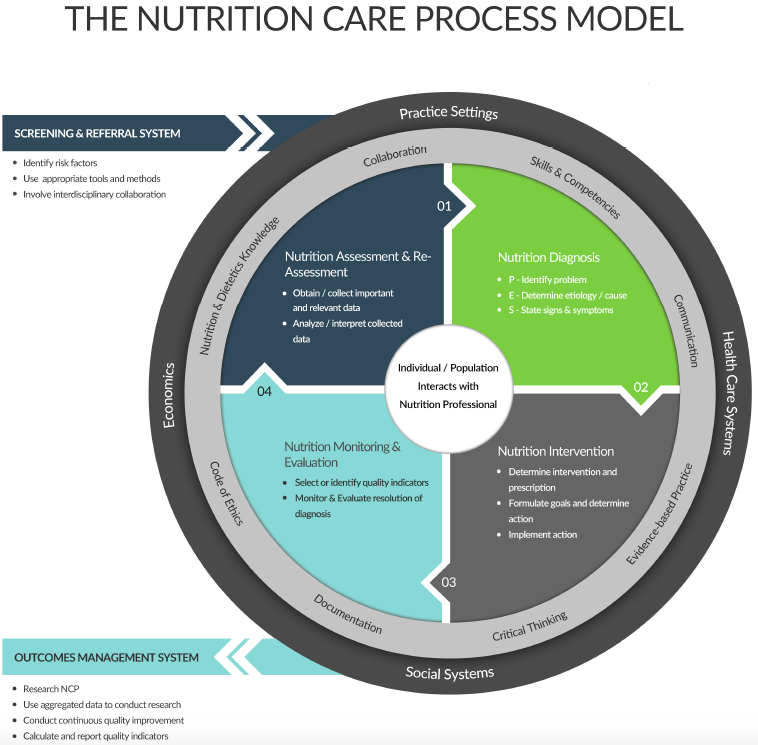 29
Nutrition Intervention
Nutrition intervention is purposeful planned actions intended to positively change a nutrition related behavior, environmental condition, or aspect of health status 

Directed to the etiology or cause of the problem identified in the PES statement

Sometimes the intervention must be directed toward the signs and symptoms if the RDN cannot impact the etiology
30
Nutrition Intervention
Two interrelated components

Planning

Implementation
31
Nutrition Intervention
Planning: 
 
Prioritize the  nutrition diagnoses

Review practice guidelines (EAL) and policies

Confer with the patient (and others)

Set goals and determine expected outcomes

Defining the specific nutrition intervention strategy

Define time and frequency of care
32
Nutrition Internvention
Implementation 

Communicate the plan of care

Carry out the plan of care

Continue data collection

Monitor and Evaluate

Follow-up and verify the implementation

Revise nutrition intervention strategy if needed
33
Nutrition Intervention
Four Domains

Food and/or Nutrient Delivery

Nutrition Education

Nutrition Counseling

Coordination of Nutrition Care
34
Nutrition Intervention
Use of Nutrition Interventions Based on Practice Setting
Food and/or Nutrient Delivery: 
institutional settings (hospitals, long-term care) 
home care
Nutrition Education-Content: 
institutionalized settings
Nutrition Education-Application:
outpatient/non institutionalized settings
private practice
community
Nutrition Counseling:
outpatient/non institutionalized settings
private practice
community
Coordination of Nutrition Care:
all practice settings
35
Nutrition Intervention
Reference Sheets include:

Definition

Details of Intervention

Examples of typical use

Other considerations 

References
36
Nutrition Intervention
Summary: 

Defined nutrition intervention terminology-
	
Assists in communication within the dietetics profession and among other health care providers.

Allows documentation of the impact of the profession on specific diagnoses and etiologies in all patient/client populations.
37
Step 4: Nutrition Monitoring & Evaluation
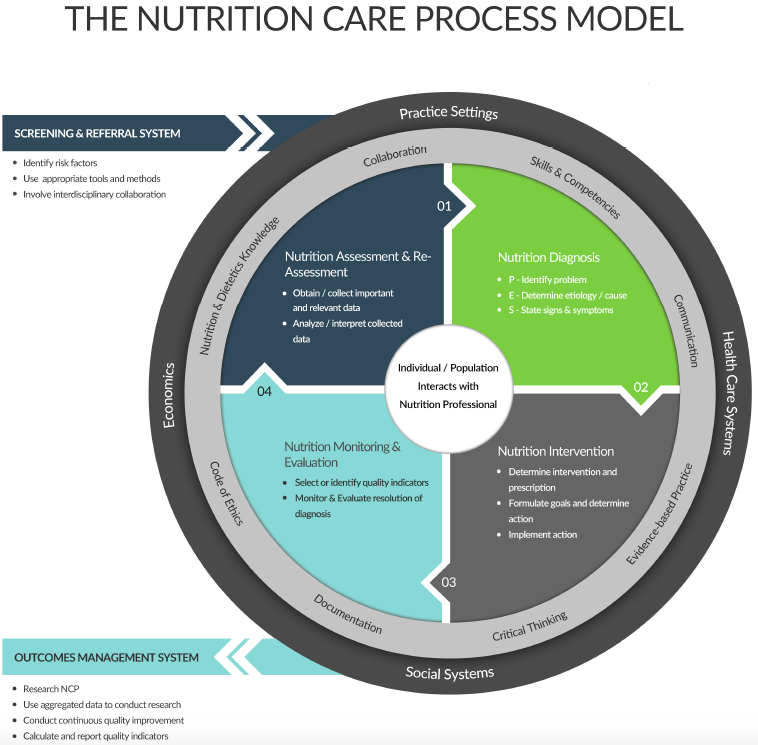 38
Nutrition Monitoring & Evaluation
Critical thinking skills for Nutrition Monitoring & Evaluation:

Selecting appropriate indicators/measures

Using appropriate criteria (previous status, nutrition intervention goals, or reference standards) for comparison

Defining where patient/client is now in terms of expected outcome

Explaining variance from expected outcomes

Identifying factors that help/hinder progress

Deciding between discharge or continuation of nutrition care
39
Nutrition Monitoring & Evaluation
Determines whether the patient is meeting the nutrition intervention goals or desired outcomes

A nutrition reassessment is needed to identify whether the nutrition-related problem still exists and evaluate the progress made toward resolving the problem.
40
Nutrition Monitoring & Evaluation
Is the nutrition intervention strategy working to resolve the nutrition diagnosis, its etiology, and/or signs and symptoms?

Assesses the patient’s progress by comparing specific markers or nutrition care indicators against recognized, science-based standards or baselines.
41
Nutrition Monitoring & Evaluation
Definitions

Nutrition Monitoring: preplanned review and measurement of selected nutrition care indicators of patient/client’s status relevant to the defined needs, nutrition diagnosis, nutrition intervention, and outcomes.

Nutrition Evaluation: the systematic comparison of current findings with the previous status, nutrition intervention goals, effectiveness of overall nutrition care, or a reference standard

Nutrition Care Outcomes: the results of nutrition care that are directly related to the nutrition diagnosis and the goals of the intervention plan

Nutrition Care Indicators: markers that can be measured and evaluated to determine effectiveness of nutrition care
42
Nutrition Monitoring & Evaluation
Nutrition Care Outcomes: intermediate outcomes to other broader health care outcomes

 Acute or chronic disease: occurrence, duration, severity

 Infections

 Wound healing

 Health care cost

 Patient functional ability
43
Nutrition Monitoring & Evaluation
Nutrition Care Outcome Characteristics:

Represent results the RDN can impact

Can be linked to nutrition intervention goals

Are measureable with tools and resources available to the RDN

Occur in a reasonable time period
44
Nutrition Monitoring & Evaluation
Nutrition Monitoring & Evaluation Components

Monitor progress toward the nutrition intervention or goal

Measure the appropriate nutrition care indicators

Evaluate the nutrition care indicators against appropriate standards selected during the nutrition care planning
45
Nutrition Monitoring & Evaluation
Nutrition Care Indicators:

Factors that food and nutrition professionals can impact directly, such as food and nutrient intake; growth and body composition; food and nutrition-related knowledge, attitudes, and behaviors; and food access

Laboratory values, such as HgbA1c, hematocrit, or serum cholesterol

Functional capabilities, such as physical activity

Patient perception of nutrition care and results of nutrition care, such as nutrition quality of life
46
Nutrition Monitoring & Evaluation
Measurement and Evaluation of Nutrition Indicators:
Nutrition Care Criteria – what it is compared against

Nutrition Prescription or Goal
Dietary Intervention 
Behavior change

Reference Standard: select what is appropriate for intervention or goal
National
Institutional 
Regulatory standards
47
Nutrition Monitoring & Evaluation
Selection and Interpretation of 
			Nutrition Care Indicators:

Primary factors that influence the selection, measurement, and interpretation of individual nutrition care outcomes:

Practice setting

Age of patient

Disease state and severity
48
Nutrition Monitoring & Evaluation
Reference Sheets
These reference sheets are combined with the nutrition assessment reference sheets and contain these eight components:

Definition of the nutrition assessment and nutrition monitoring and evaluation term
The nutrition assessment and nutrition monitoring and evaluation indicators
Measurement method or data sources recommended
The nutrition interventions with which the nutrition assessment and nutrition monitoring and evaluation data are used
The nutrition diagnoses with which the nutrition assessment and nutrition monitoring  and evaluation data are used
The criteria for evaluation
The patient/client nutrition assessment and nutrition monitoring and evaluation documentation example
References
49
Nutrition Monitoring & Evaluation
Documentation
Quality documentation for nutrition monitoring and evaluation includes the following:

Date and time

Indicators measured, results, and the method for obtaining the measurement

Criteria to which the indicator is compared (nutrition prescription/goal or a reference standard)

Factors facilitating or hampering progress

Other positive or negative outcomes

Future plans for nutrition care, nutrition monitoring, and follow-up or discharge
50
Nutrition Monitoring & Evaluation
Data Sources and Tools

To monitor and evaluate a patient/client’s progress, the following tools may be used:

Patient/client questionnaires
Surveys
Pretests and posttests
Patient/client/family member interviews
Anthropometric measurements
Biochemical and medical test results
Food and nutrition intake tools
51
Nutrition Monitoring & Evaluation
Nutrition Care Outcome Management System
Potential benefits of aggregate nutrition care indicator data include the following:

Provide for process improvement and foster understanding of what works and what does not
Can be used for outcomes measurement studies and quality improvement initiatives
Link care processes and resource utilization
Give an opportunity to identify and analyze causes of less than optimal performance and outcomes
Define information for inclusion in centralized data systems relevant to nutrition care
Can be used to quantify the food and nutrition professional’s contribution to health care
52
Nutrition Monitoring & Evaluation
Nutrition Care Outcome Management System

Factors that can impact aggregate nutrition care indicator data interpretation include:

Method for collecting the outcome (diet record, recall)

Data source (patient, family/caregiver, chart)

Intervention components (type, duration, and intensity)

Education and skill level of RDN 

Nutrition program attributes
53
Nutrition Monitoring & Evaluation
Summary

Nutrition Monitoring and Evaluation describes the patient’s progress through consistent terms that are evaluated based on carefully selected indicators and criteria.

Documentation of patient progress and outcomes with consistent terminology that can be collected using research methodology will result in documenting the value of the work of the RDN
54
NCP Resources
55
A new electronic format 
with a “responsive website” 
is available for ease of access around the world.
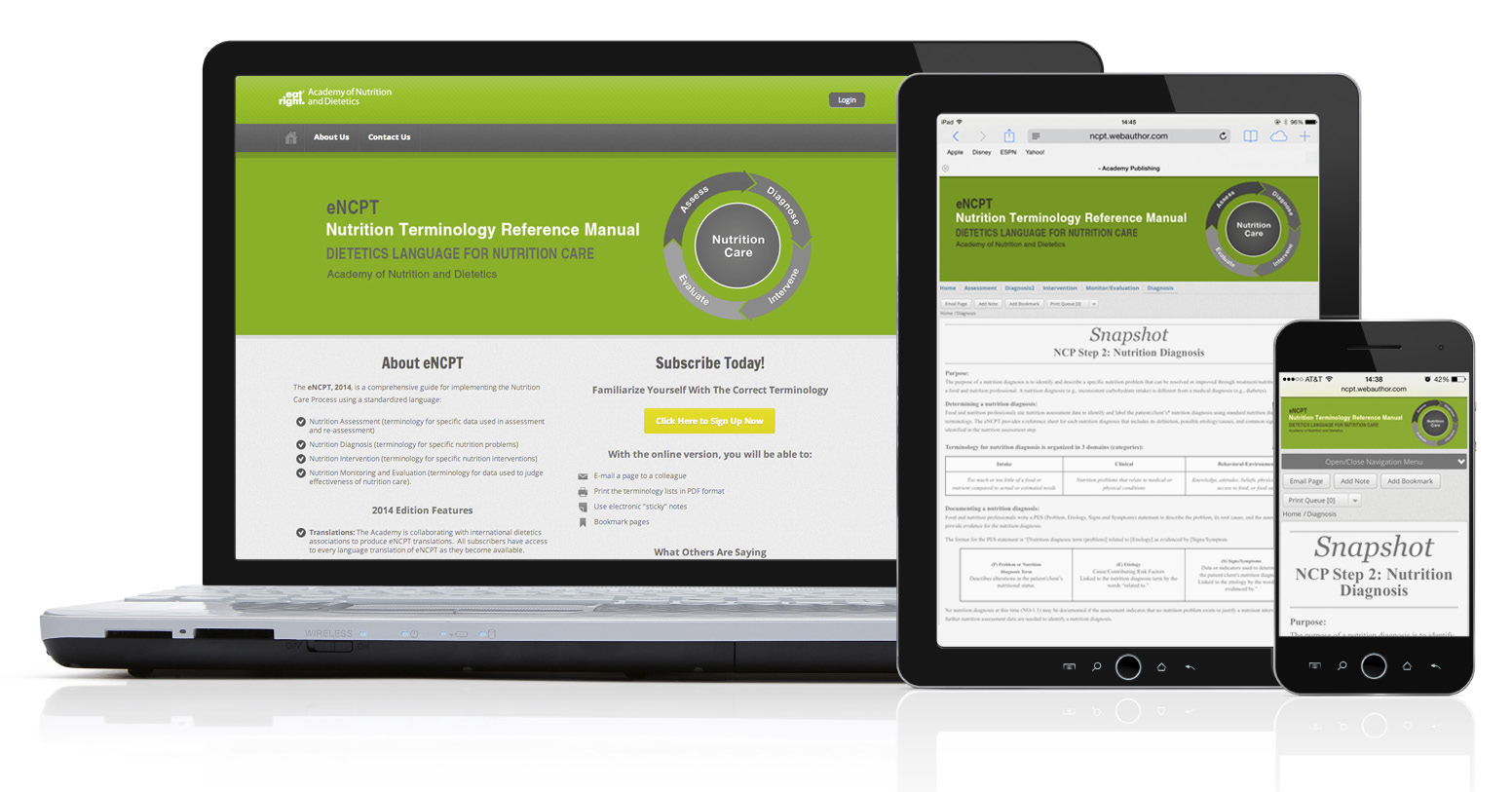 https://ncpt.webauthor.com/
56
56
New Features
Translations: The Academy collaborates with international dietetics associations to produce eNCPT translations. These translations are easily accessible to subscribers via tabs on the webpage.
Easy Navigation: Every page in the new eNCPT includes a file path at the top so that users can never get lost. Additionally, with the improved toolbar at the top of the screen, users can now easily get to any section of the eNCPT immediately, no matter where they are on the site.
Modern Functionality: The Scribd tool allows the user to scroll through PDFs on the screen without downloading first.
Improved Organization: The new online platform follows the layout of the print edition so that charts are left intact and information flows in a logical way.
57
57
eNCPT
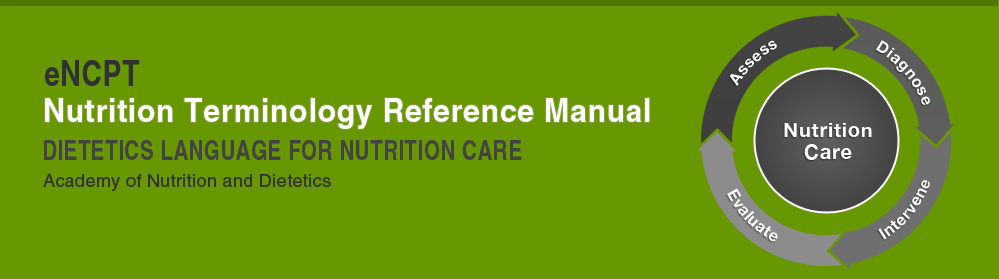 Language translations
 Translations is ongoing collaborative work between the Academy and interested national dietetic associations

Unique URL
Organizations can purchase a unique link for a specified number of simultaneous users and to provide access to their members

No Terminology License
Organizations will be granted permission to use the 
eNCPT in their Electronic Health Record  by purchasing a multi-seat subscription to eNCPT
58
NCPT Toolkits
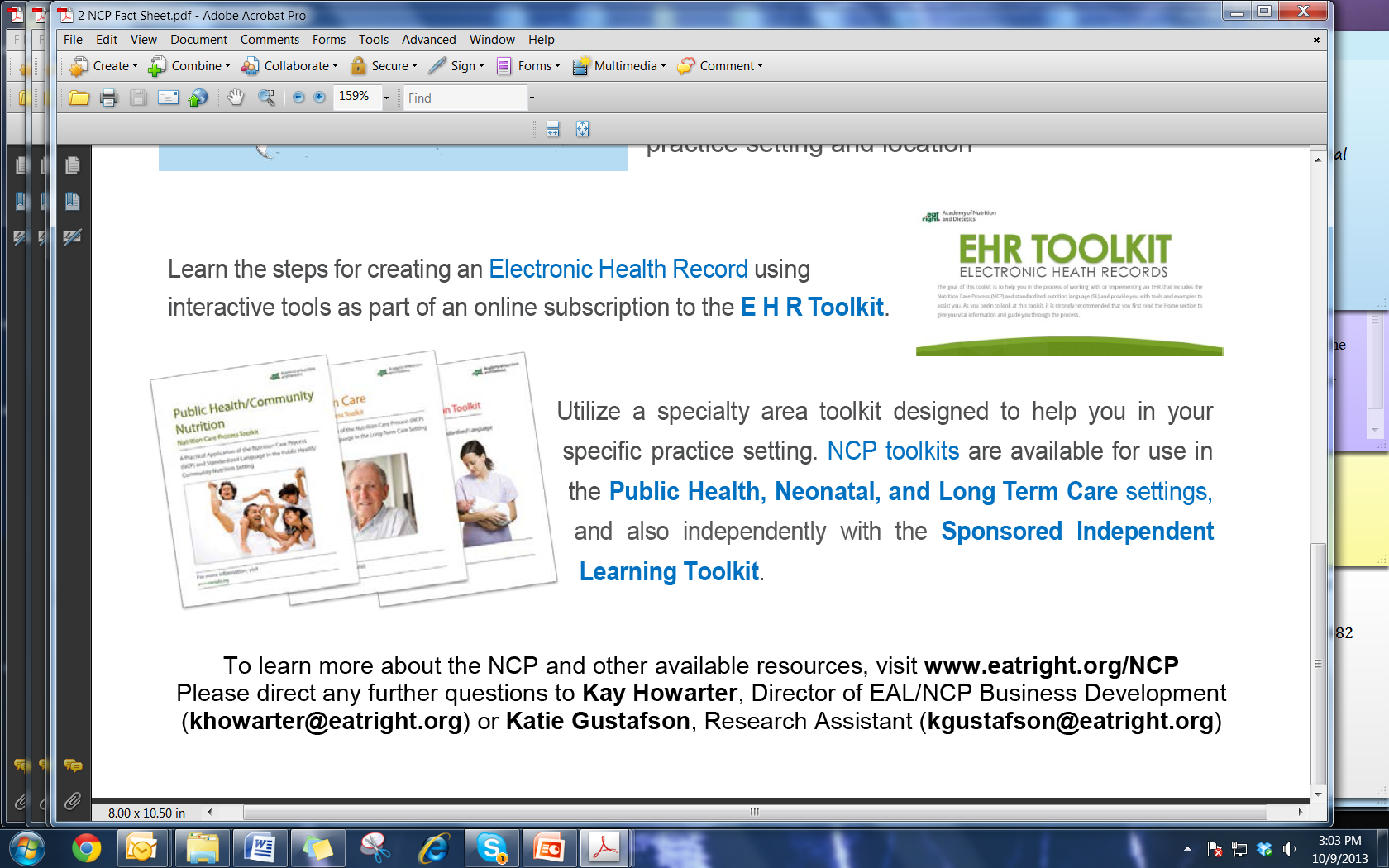 To learn more about the NCP/NCPT and other available resources, 
visit www.eatright/NCP. 

Please direct any further questions to ncp@eatright.org
59
International Website
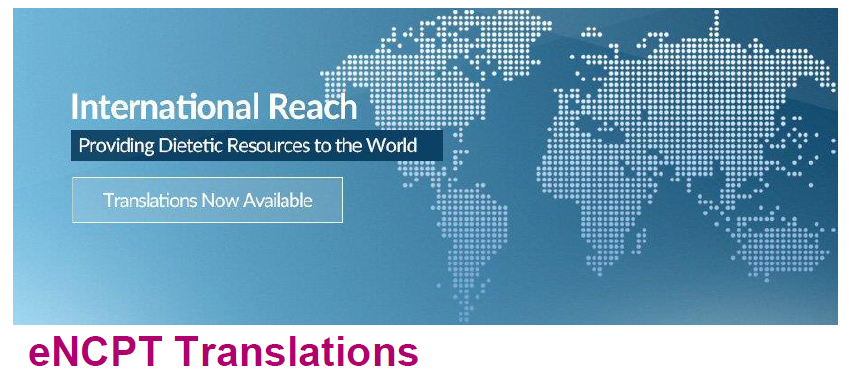 https://ncpt.webauthor.com/international-collaboration
60
eNCPT Student Companion Guide
and Instructor’s Solution Manual
The Academy has created a student eNCPT workbook, the NEW eNCPT Student Companion Guide, and Instructor’s Solution Manual.  This book, in hard copy format, is designed to assist educators in classroom teaching of the eNCPT, and provides the following:
 Documents to help you teach the Nutrition Care Process Terminology 
Assessments to measure student comprehension
Activities that promote group or classroom discussion:
Worksheets to teach development of PES statements
Case studies that promote active learning
Activities that students can complete as homework using their eNCPT subscription
61
61
eNCPT Student Companion Guide
and Instructor’s Solution Manual
62
62
NCP – Important Links
NCP Website: www.eatright.org/ncp

International Collaboration and Translations
https://ncpt.webauthor.com/international-collaboration
NCP Snapshots: 
	http://www.eatright.org/HealthProfessionals/content.aspx?id=5902
 
NCP Publications and Toolkits: www.eatright.org/shop
 
NCP Tutorial Modules: http://adaeal.com/ncp/
63
Nutrition Care Process
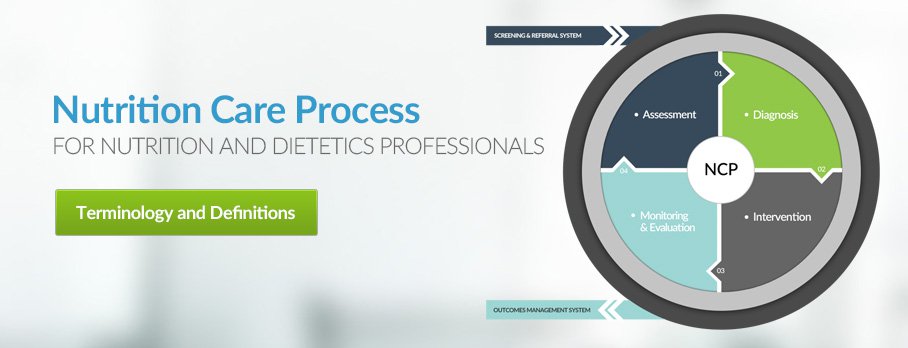 ncp@eatright.org
64
64